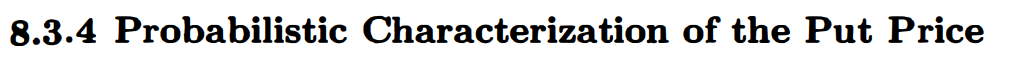 看跌期權價格的概率特徵
報告人：何維
②
①
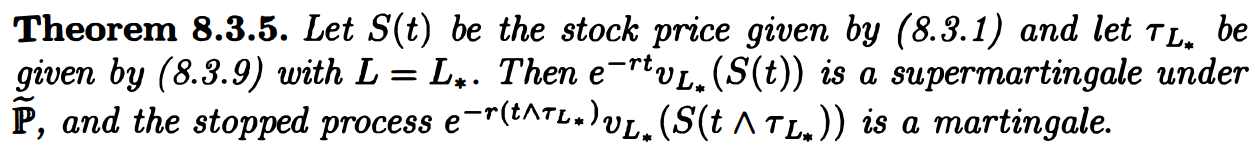 ③
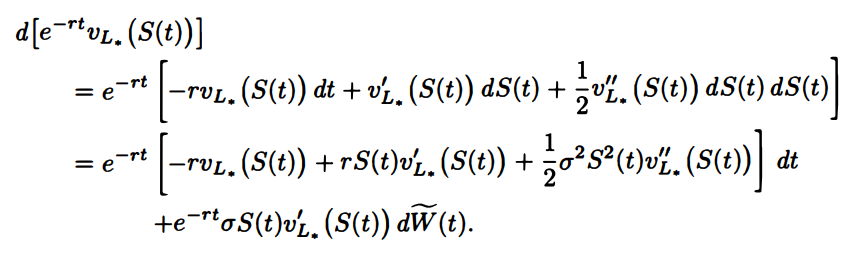 如何證明是(super)martingale：微分/積分後隨機項dt的情况
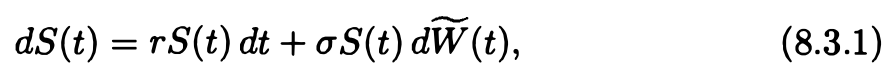 （1）關于8.3.1
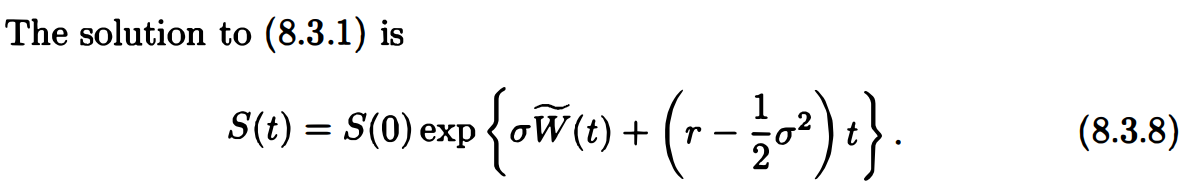 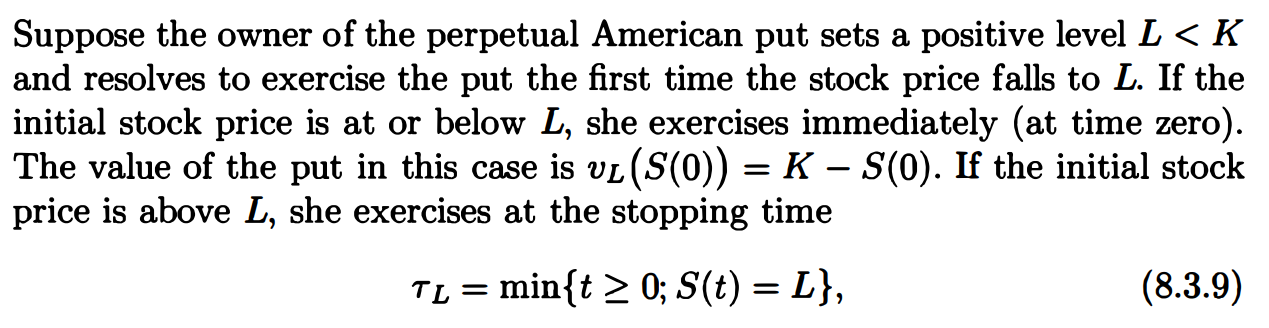 （2）關于8.3.9
假設永久美式看跌期權的所有者設定了一個正水平L<K，幷决定在股價首次下跌到L時行使看跌期權（當看跌期權標的股價越低，期權價值越大：K-S）。如果初始股價等于或低于L，則立即行使選擇權（在時間零點），此時put的值爲K-S(0)。如果初始股價高于L，將在停止時間行使。該式指股價首次達到L的時刻。
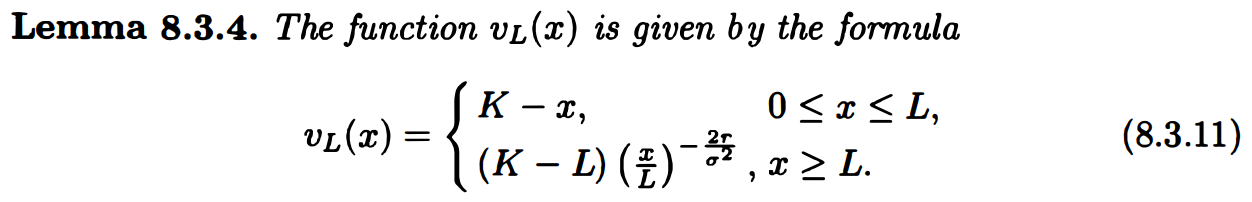 當股票價格X低于L（0<= X <=L），此時會行使選擇權，選擇權的價值V=K-X；
當股票價格X高于L（X >=L），此時會等到股價跌至L才行使選擇權，選擇權的價值推導如下：
（1）The stopping time is the first time reaches the level L, S(0) = X > L
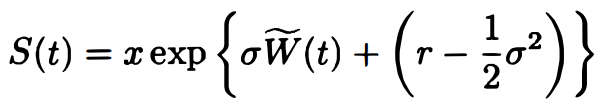 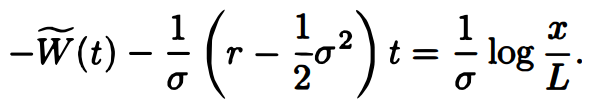 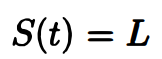 （2）
X(t)  define from Theorem 8.3.2
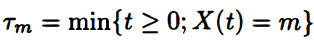 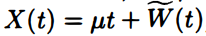 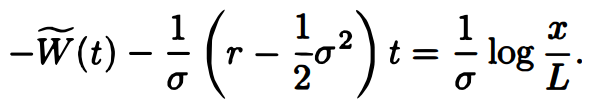 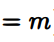 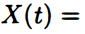 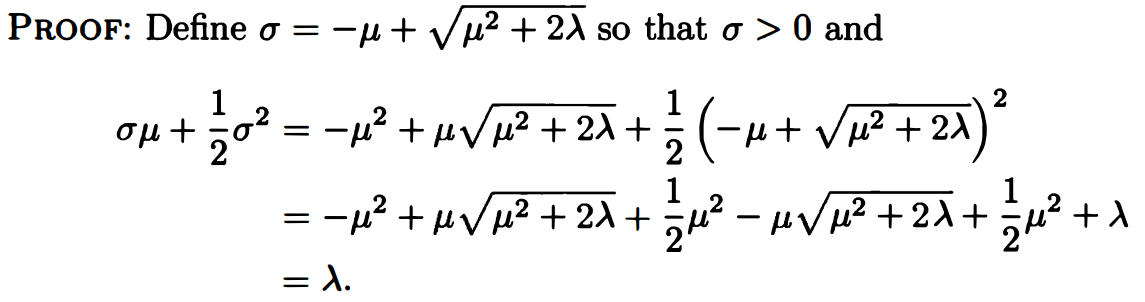 由條件②                                    可得
①
②
③
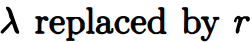 =
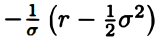 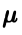 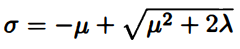 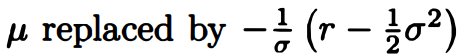 且有
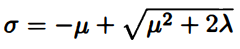 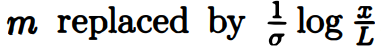 代入條件②可得
聯立可得                          此時μ=0?！
2
=
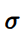 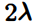 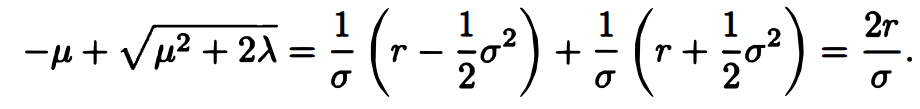 替換一個σ爲
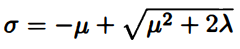 代入條件②可得
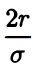 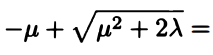 則
已知
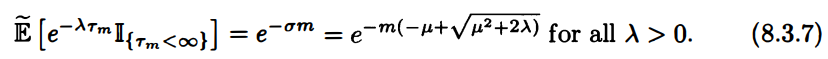 則 ： 將條件③及上述結論代入該式可得
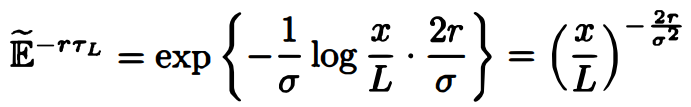 即有：
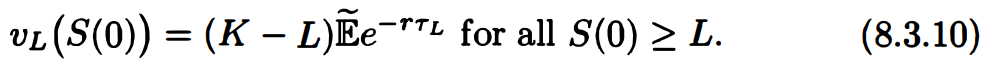 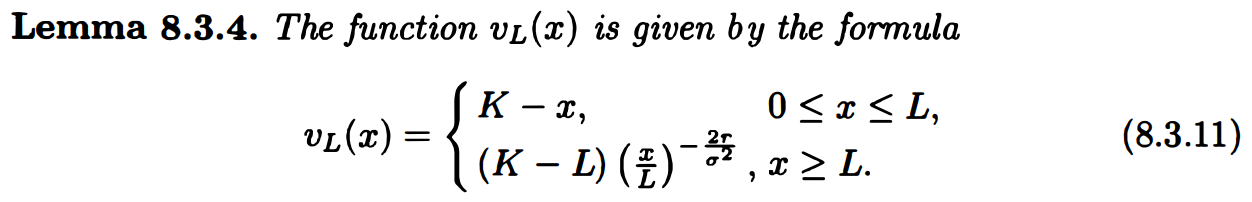 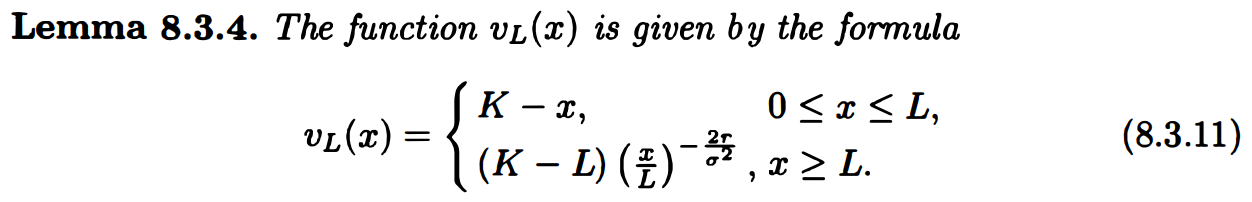 （3）關于martingale and supermartingale
已知過去某一 時刻 s 以及之前所有時刻的觀測值，若某一時刻 t 的觀測值的條件期望等於過去某一時刻 s 的觀測值，則稱這一隨機過程是martingale。
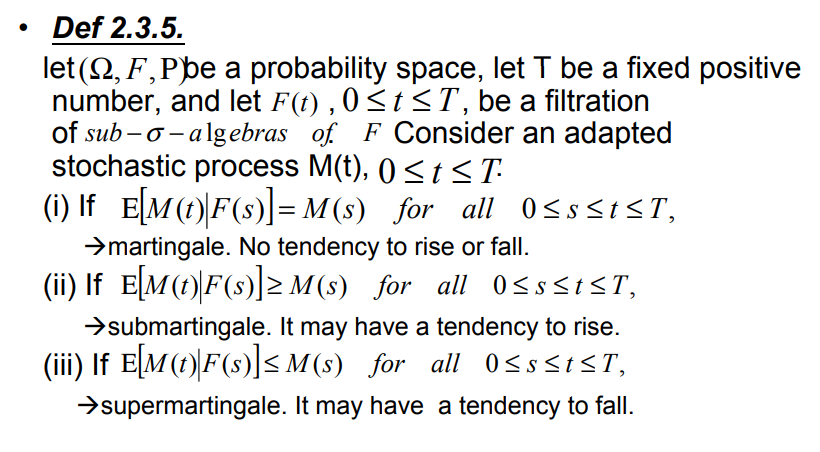 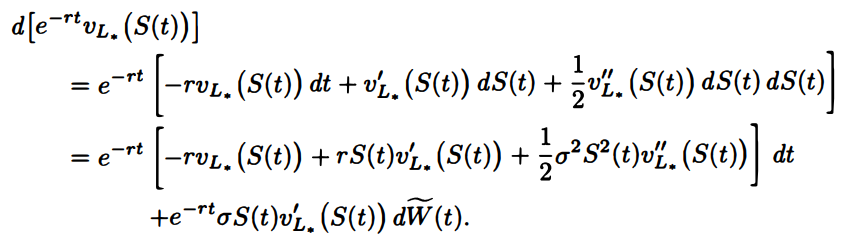 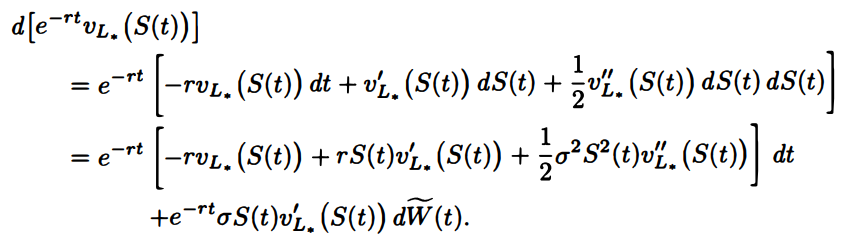 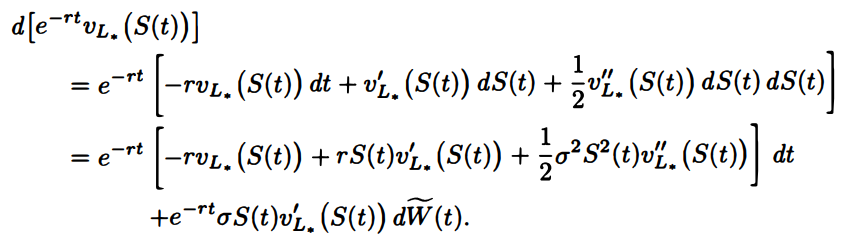 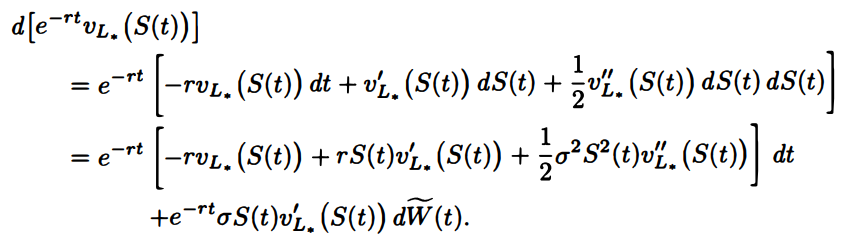 證明：
已知
（補充）
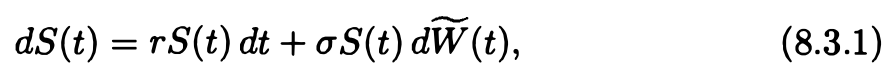 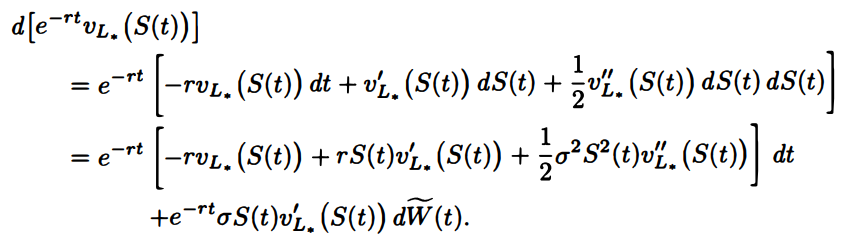 （補充）
則有
=
同d(B(t))* d(B(t))= d(t)
其中
=
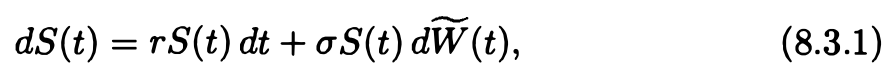 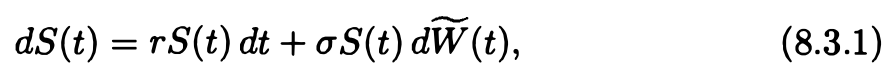 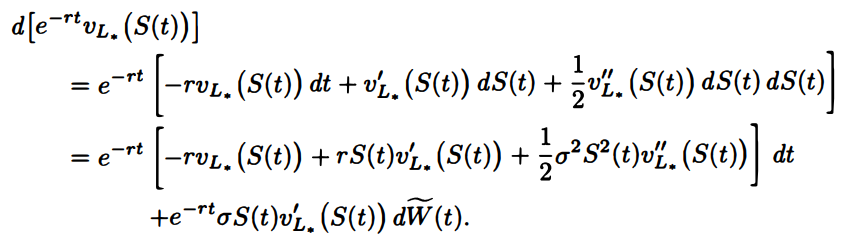 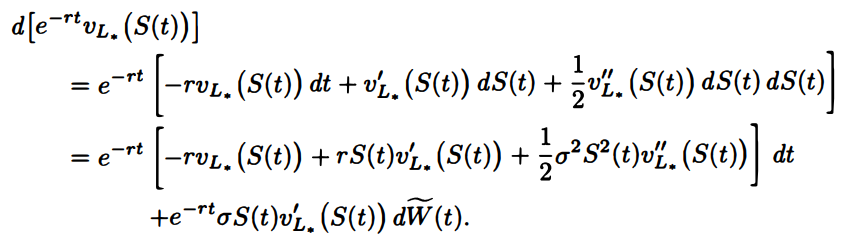 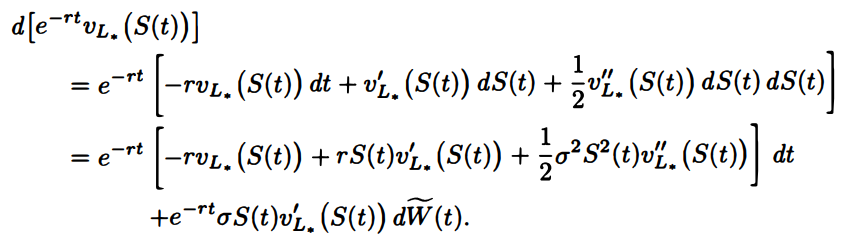 原式
（補充）
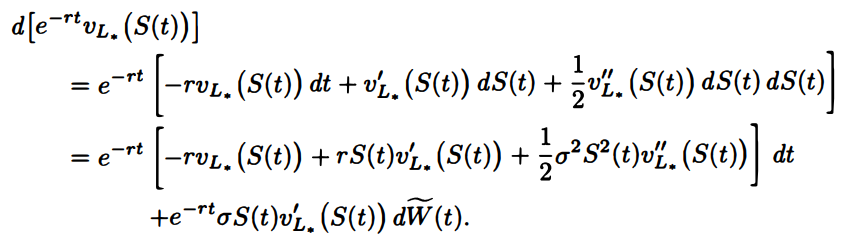 [                   ]
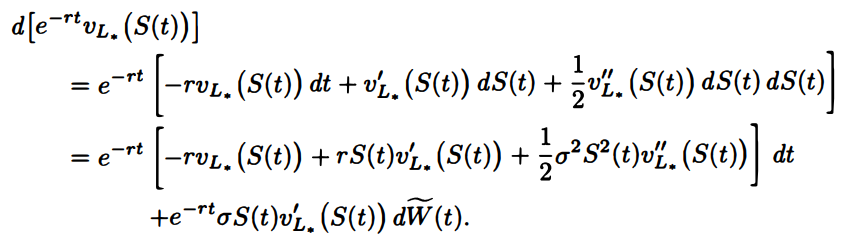 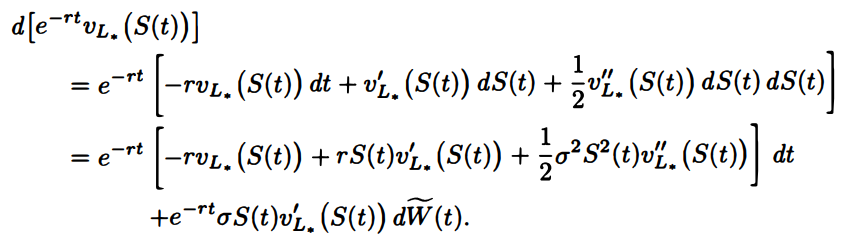 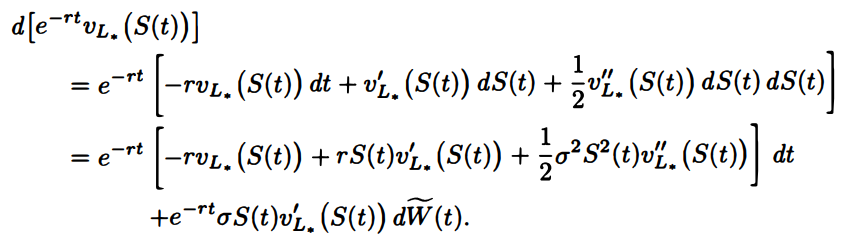 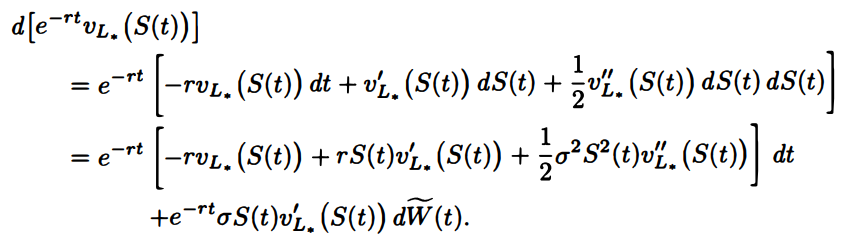 （補充）
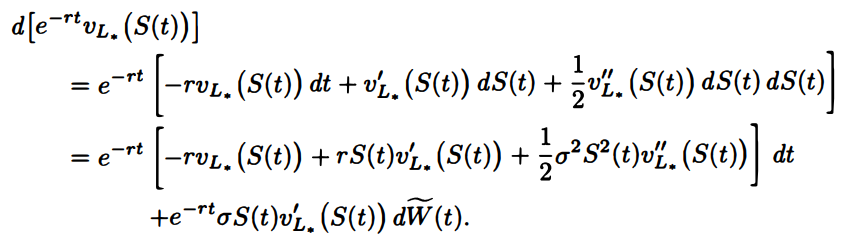 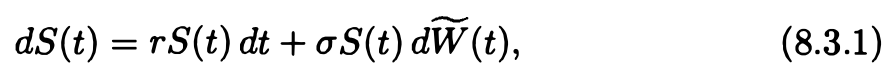 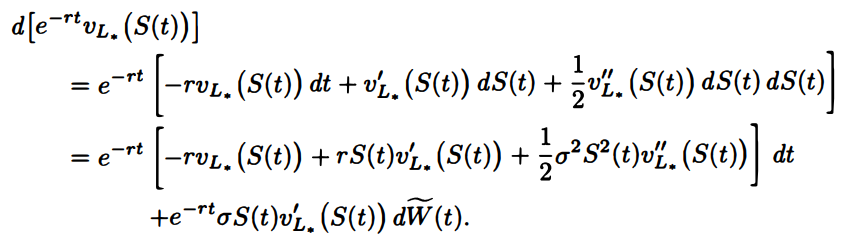 是否爲supermartingale取决于隨機項dt
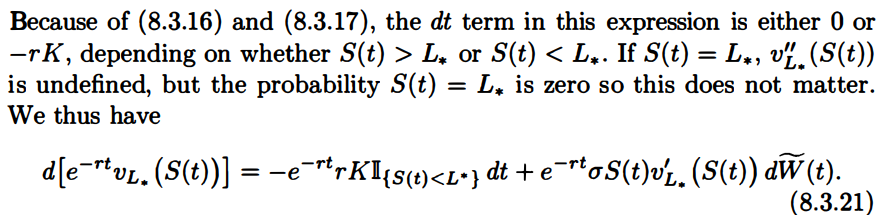 該點左右兩邊的值不相等，則在該點沒有定義
在連續分布的條件下，某點的機率值爲0
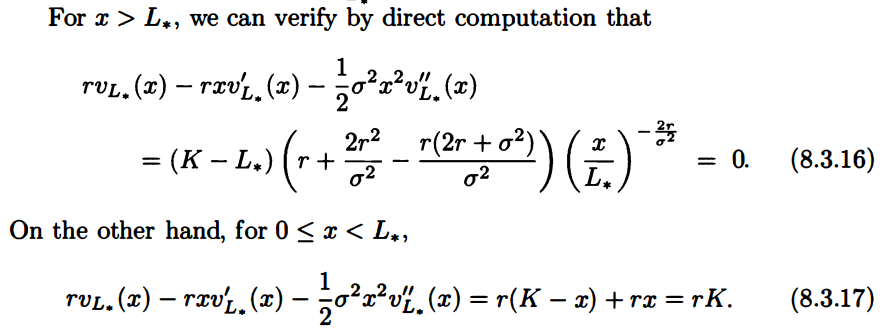 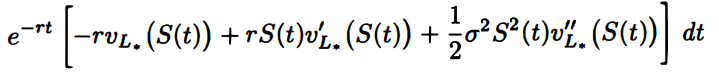 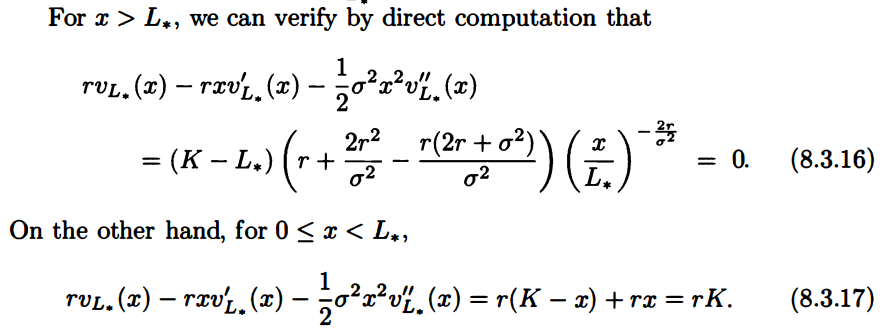 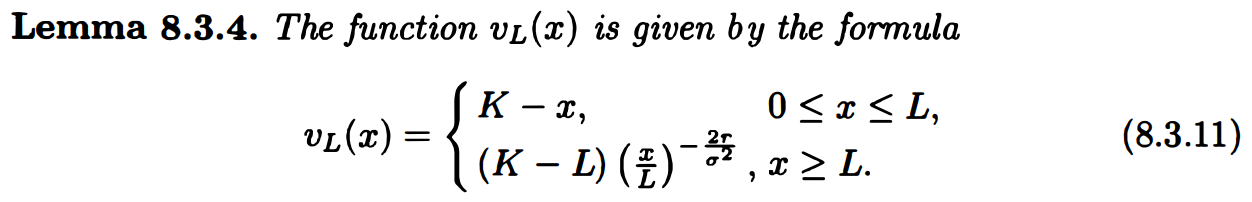 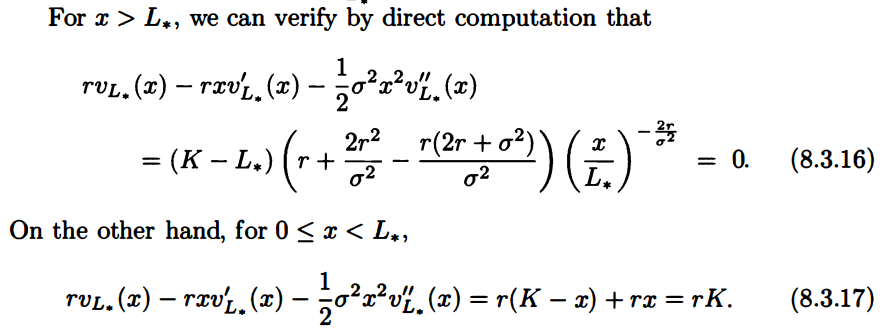 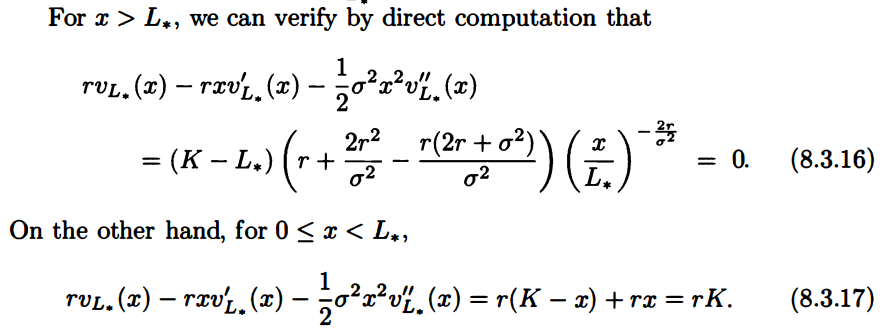 回顧：
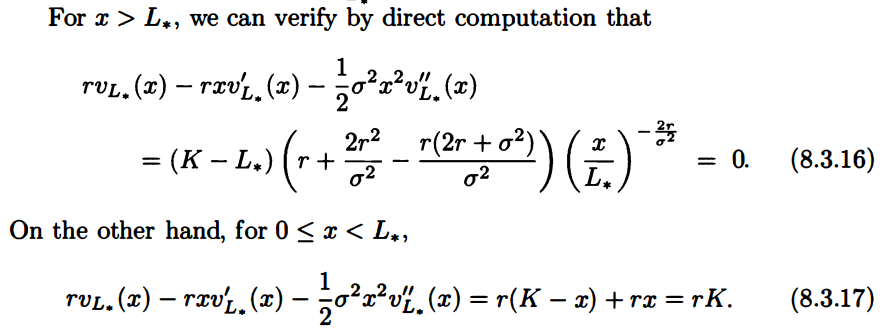 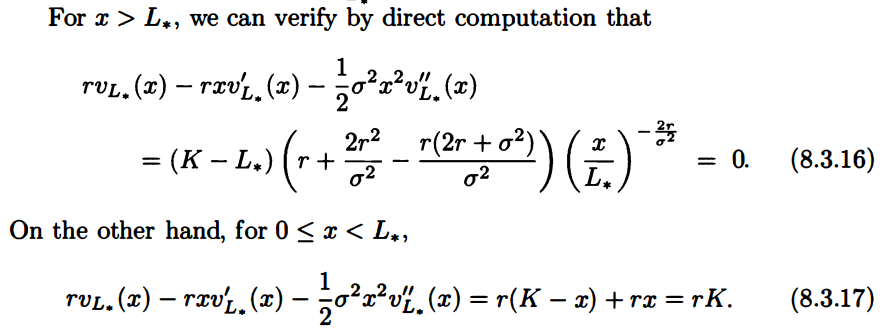 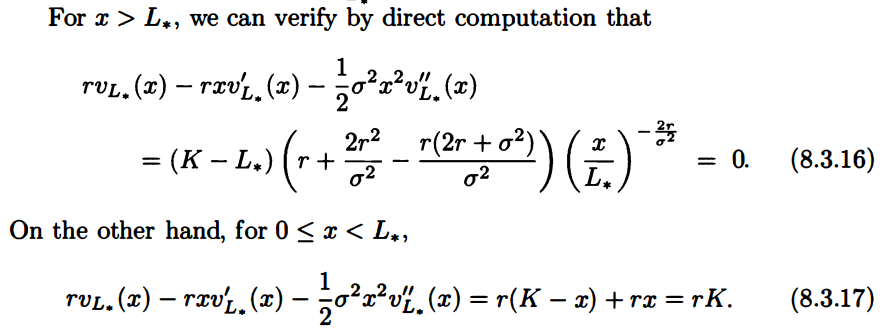 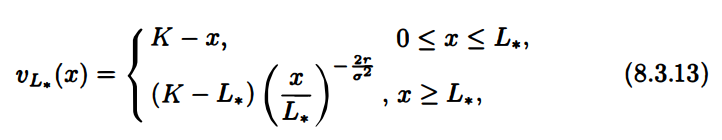 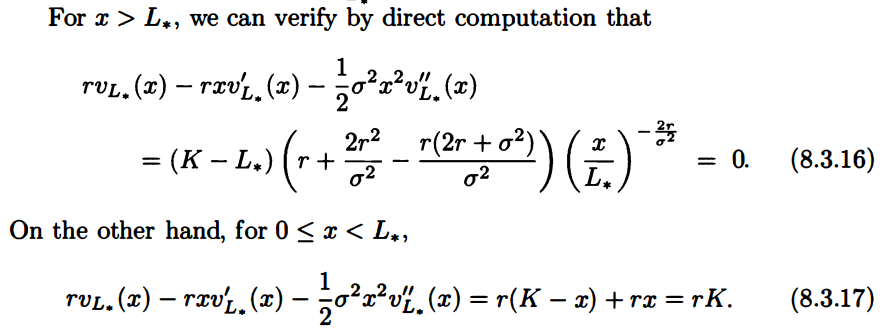 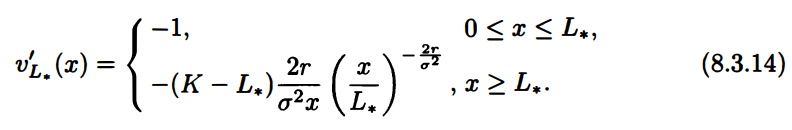 通分後爲0
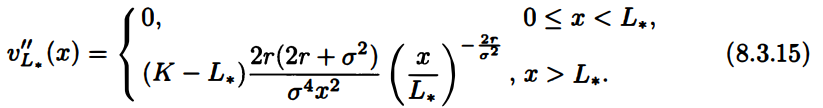 即有
已知
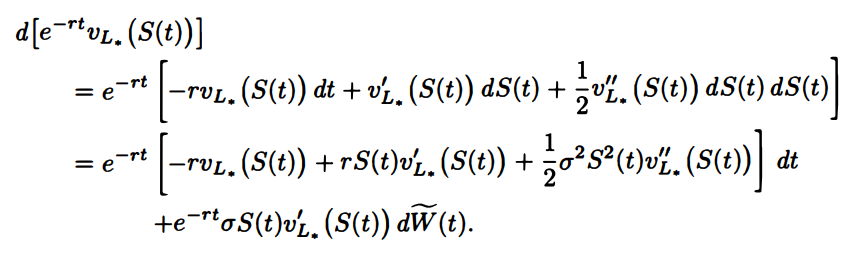 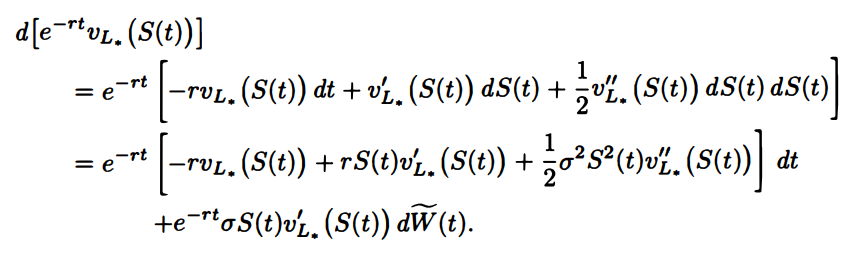 根據
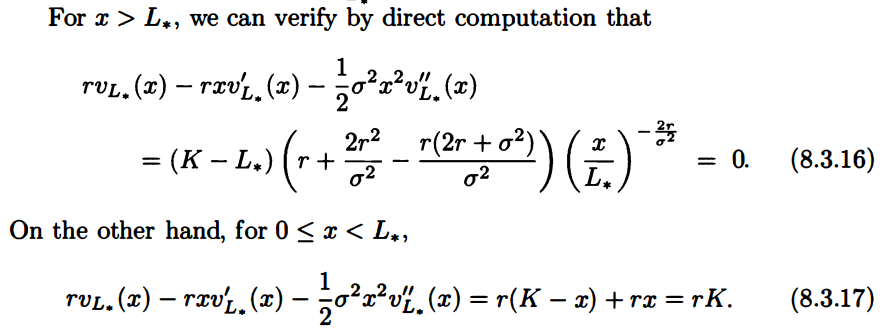 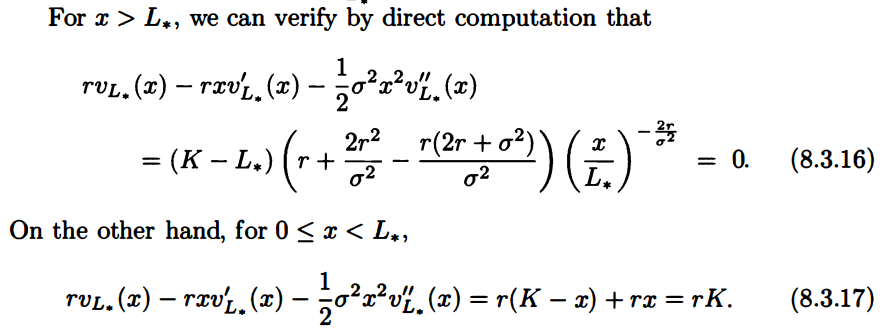 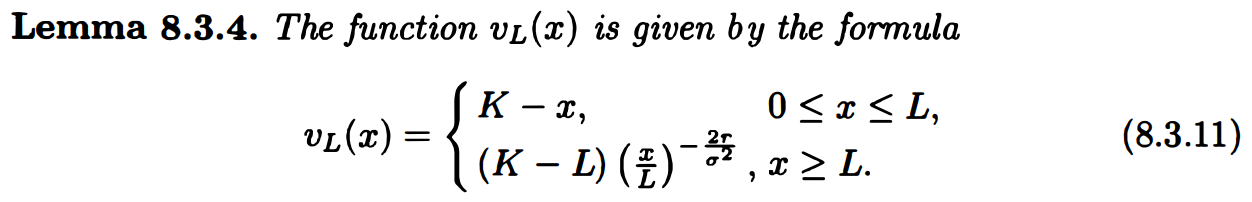 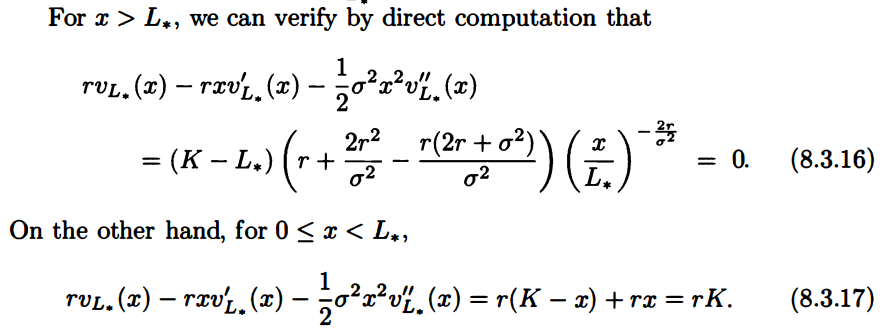 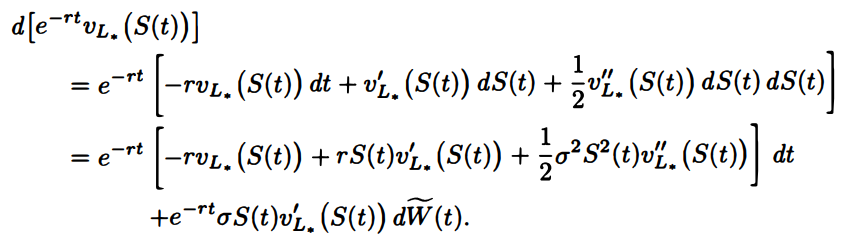 0
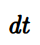 *
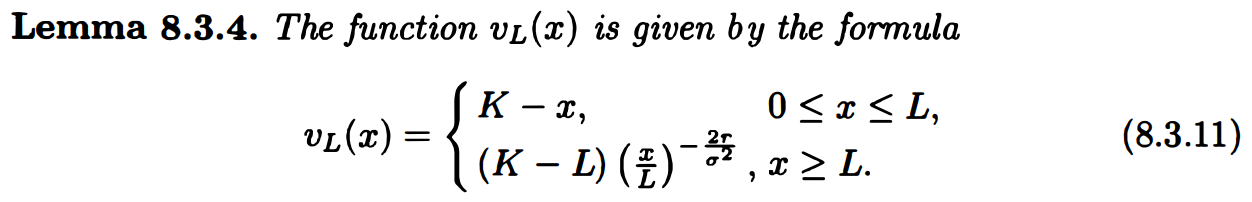 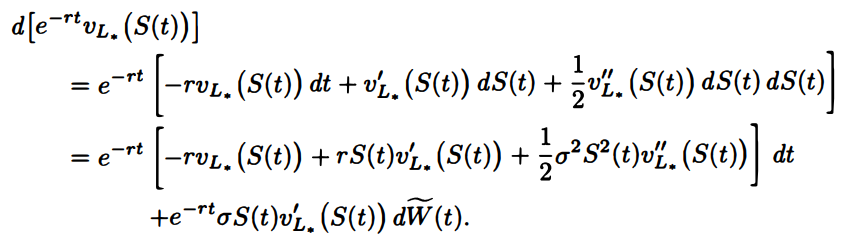 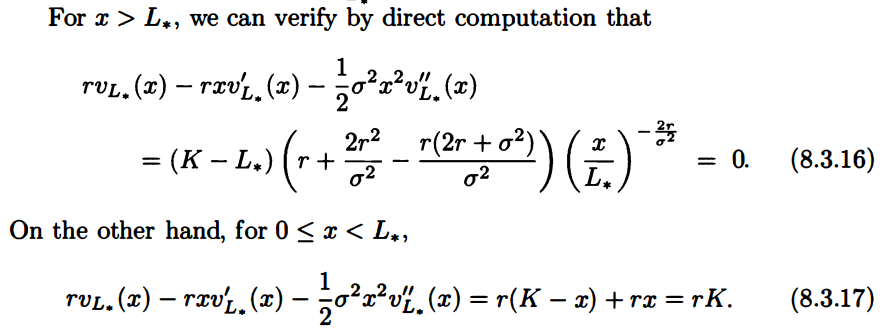 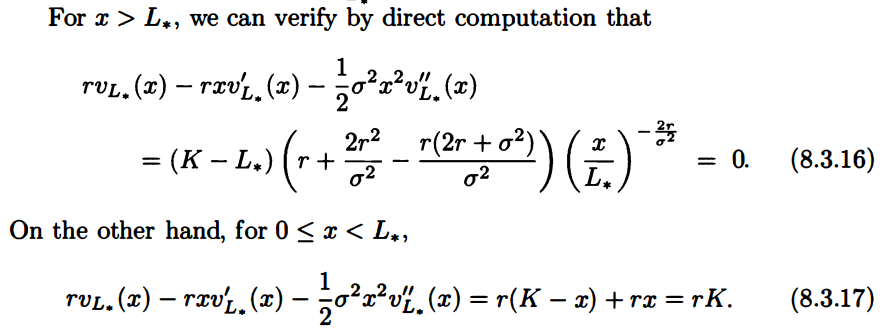 =
=0
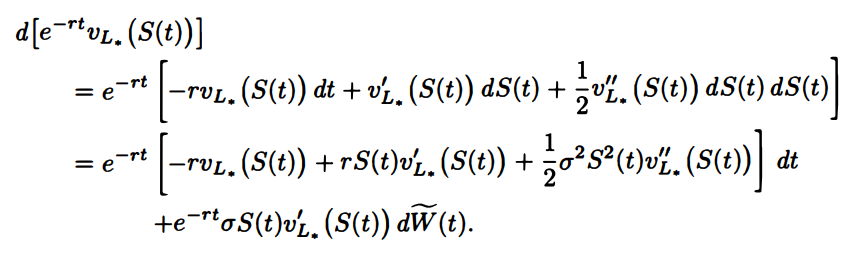 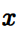 則有
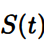 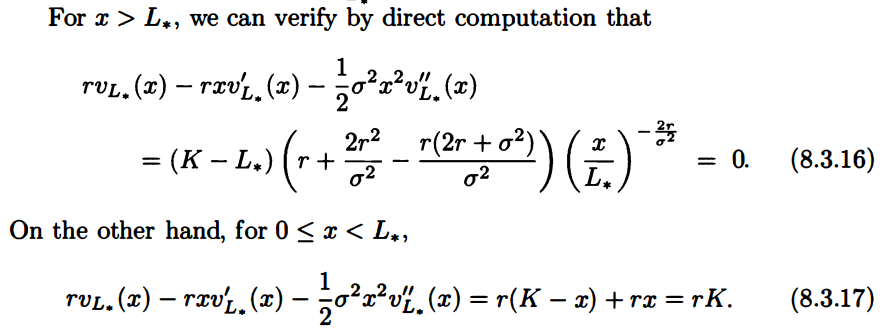 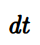 ─
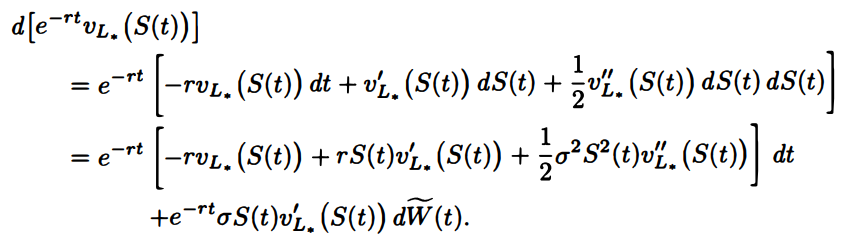 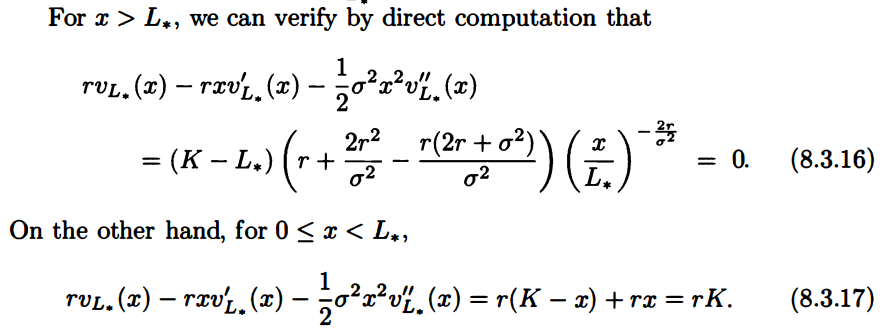 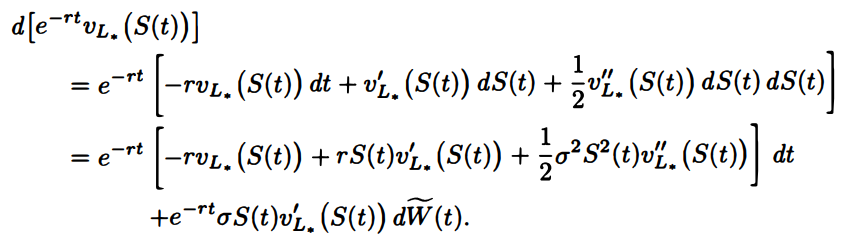 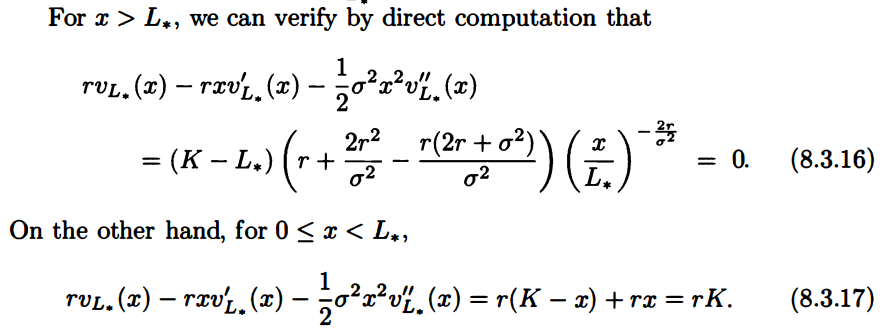 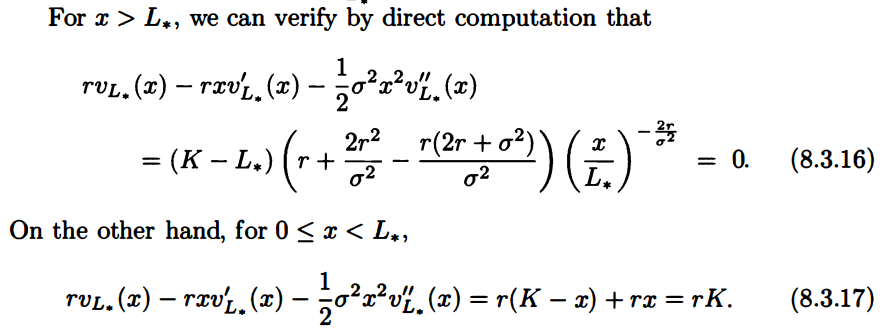 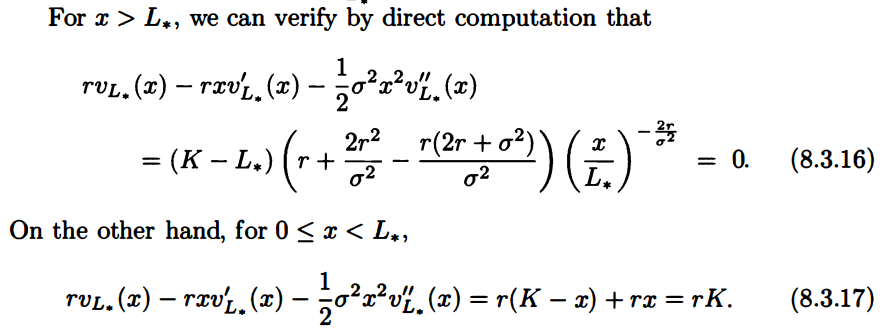 <0
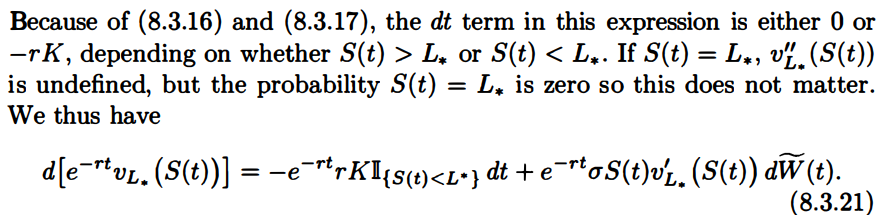 即
有隨機項dt，且遞减<=0，則爲supermartingale
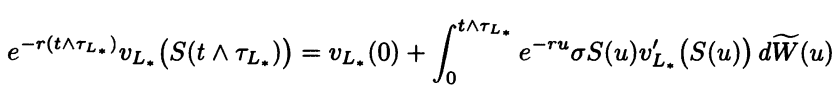 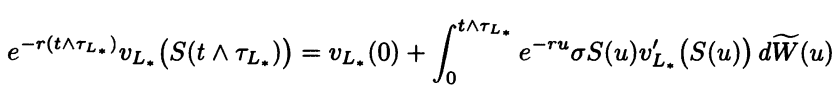 對兩邊積分
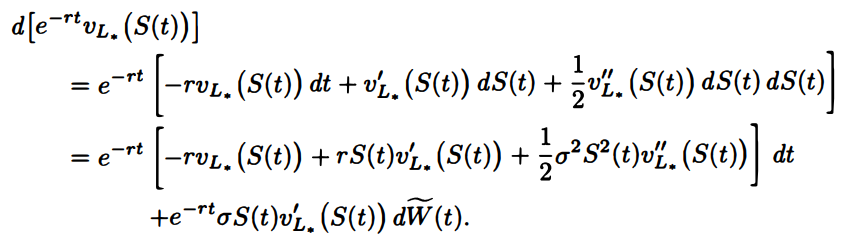 ─
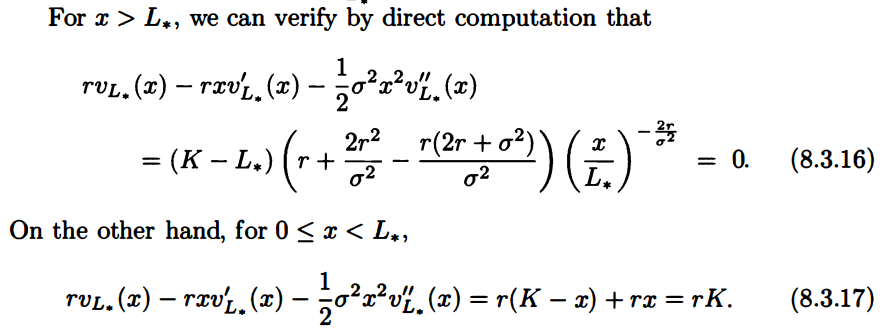 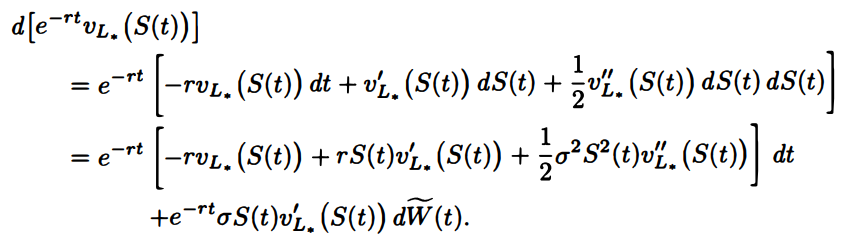 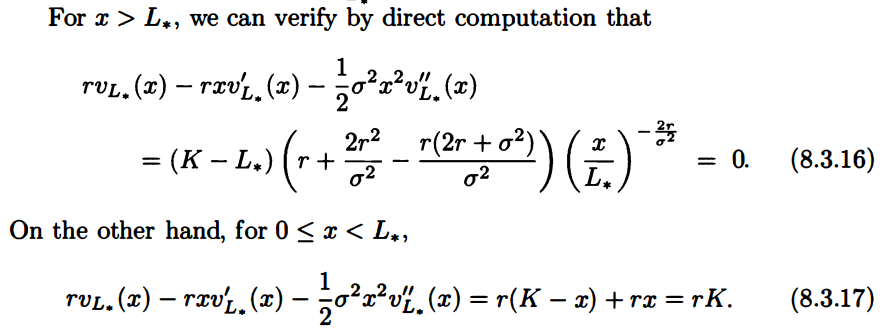 沒有隨機項dt，則爲martingale
-
-
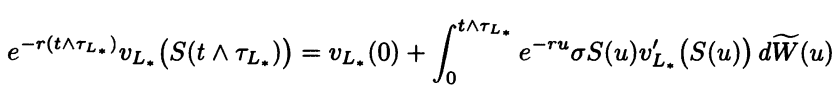 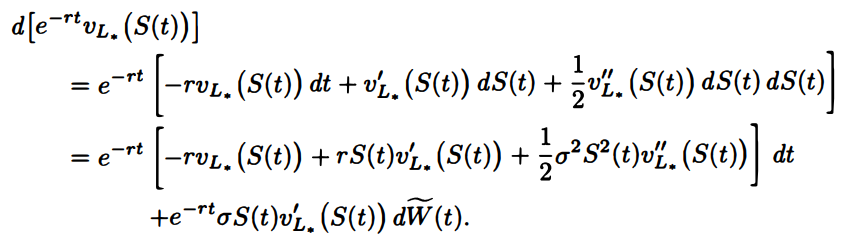 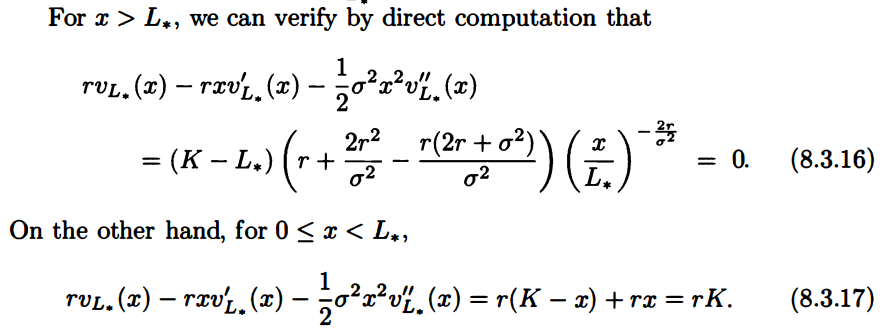 初始價格如此，立即行權，與時間無關
0
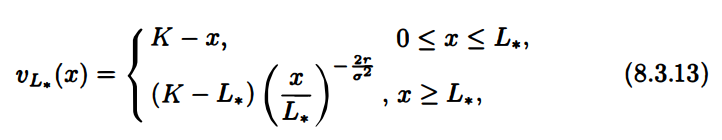 且
-
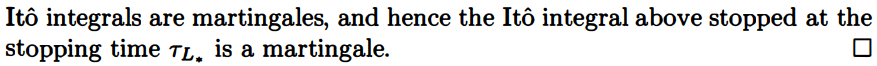 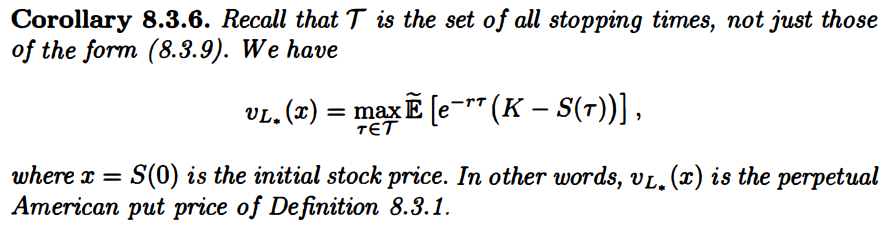 永久美式看跌期權價格公式證明（推導）
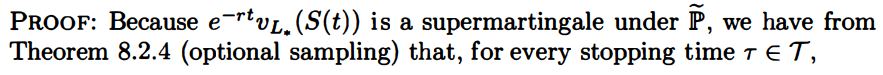 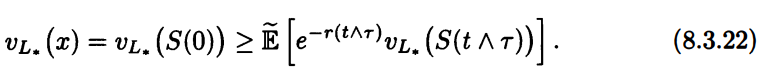 supermartingale
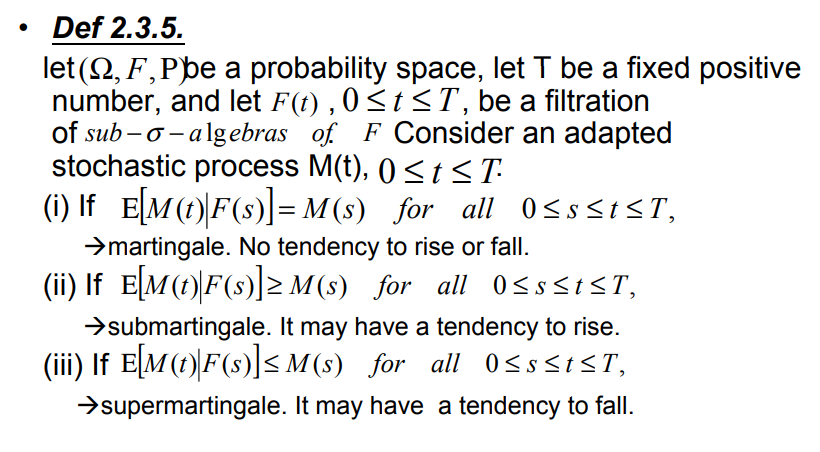 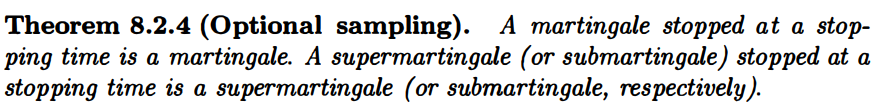 將一個martingale停止于stopping time得到的停止過程仍是一個martingale；
將一個supermartingale（submartingale）停止于stopping time得到的停止過程仍是一個supermartingale（submartingale） ；
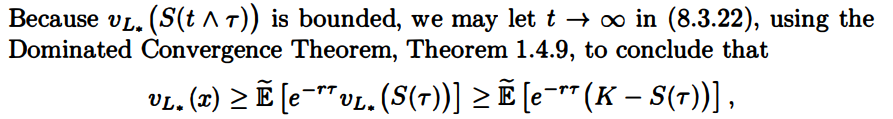 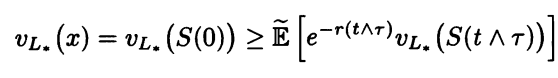 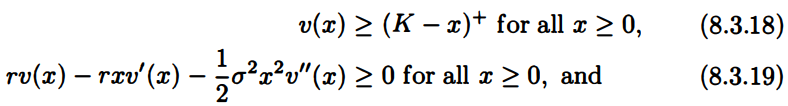 +
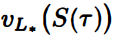 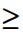 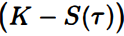 當t趨于無窮時，把t去掉，不等式來源-8.3.22
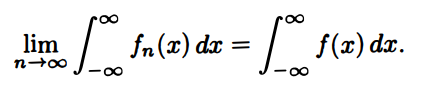 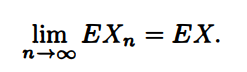 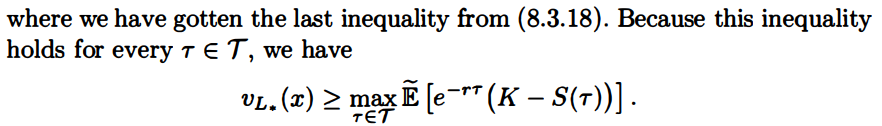 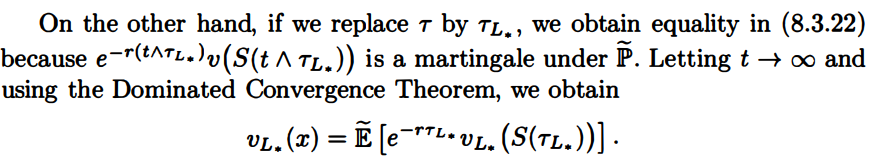 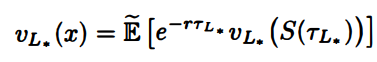 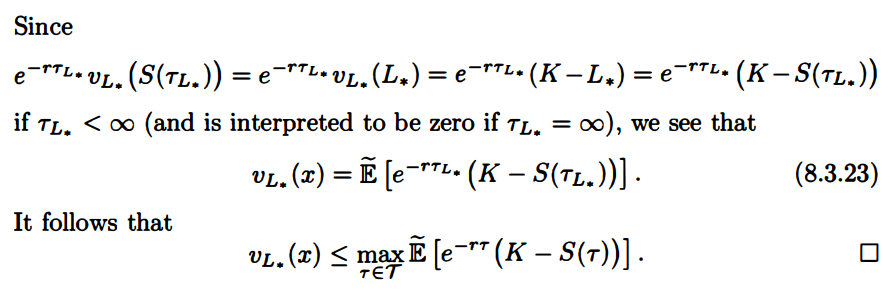 from
=
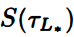 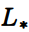 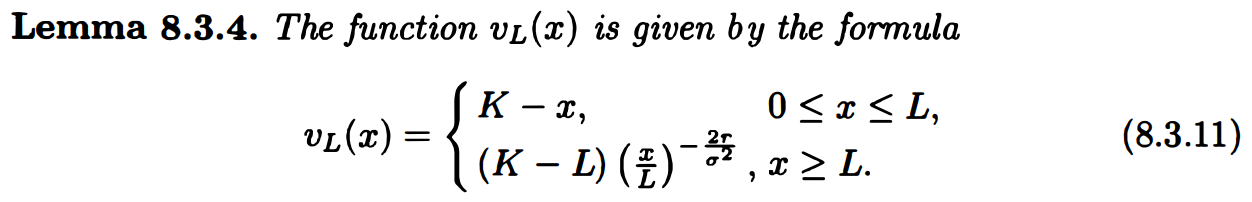 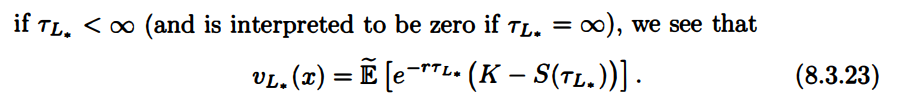 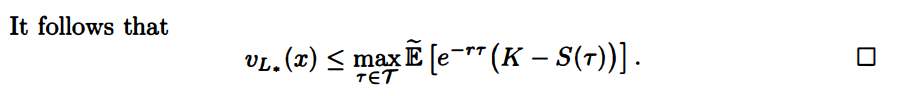 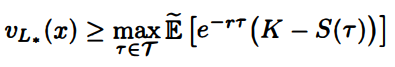 已證
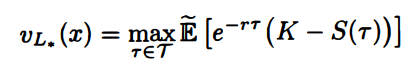 則
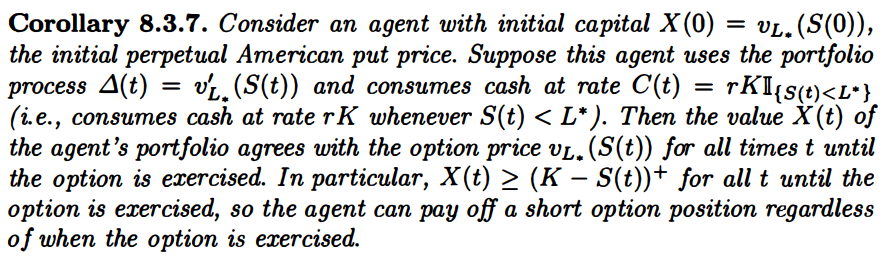 永久美式看跌期權的初始價格作爲初始資本：                                       …………（1）
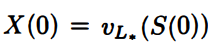 資産組合過程爲：                                           …………（2）
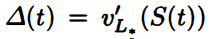 以速率                                            消費現金，即只要                    ，以速率         消費現金（3）
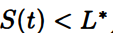 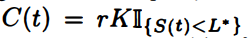 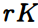 在期權實施之前所有時刻t，資産組合的價值            =                           …………（4）
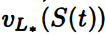 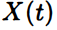 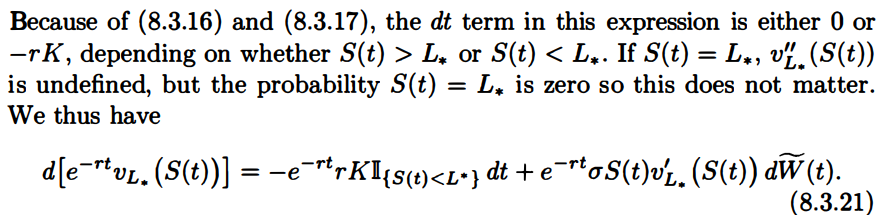 已知
（4）   X(t)
（3）   C(t)
（2）   △ (t)
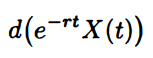 則
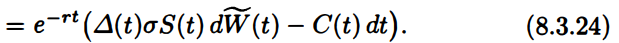 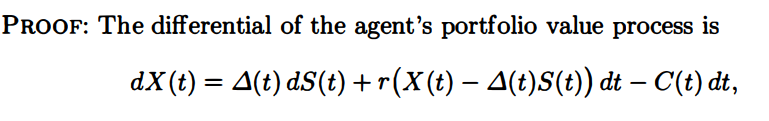 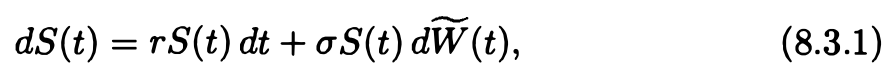 且
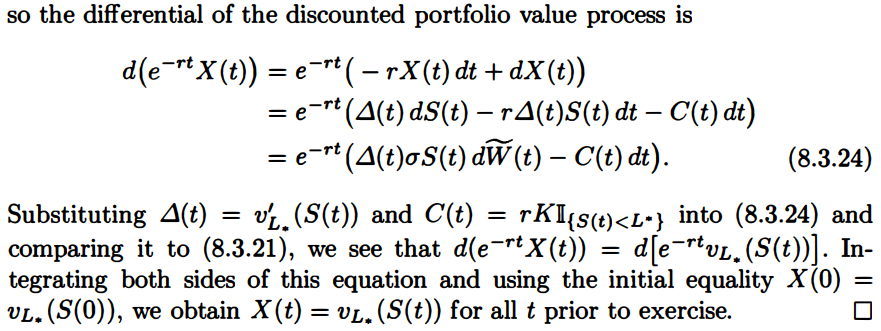 對t微分
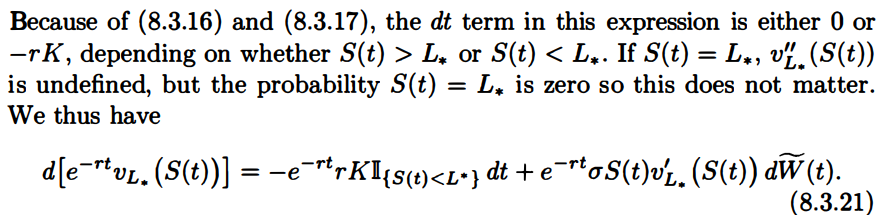 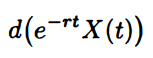 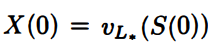 可得：
由于
且有（1）
對于期權被執行之前的所有t成立
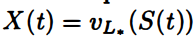 停止集
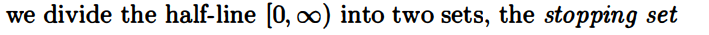 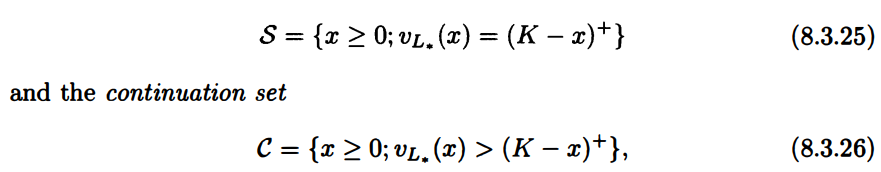 延續集
如果初始股價在S中，期權持有人立即行權就能獲得期權的所有價值。
如果初始股價在C中，則期權價值大于內含價值（等待是有價值的），股價一旦進入S，則立即行權，獲得期權的全部價值。
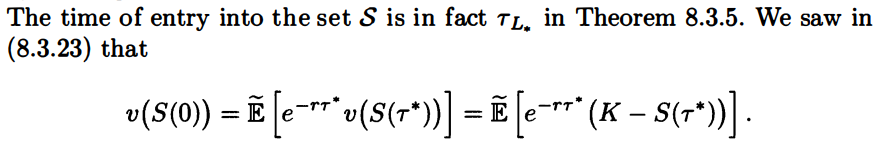 股價首次進入S的時刻即爲：
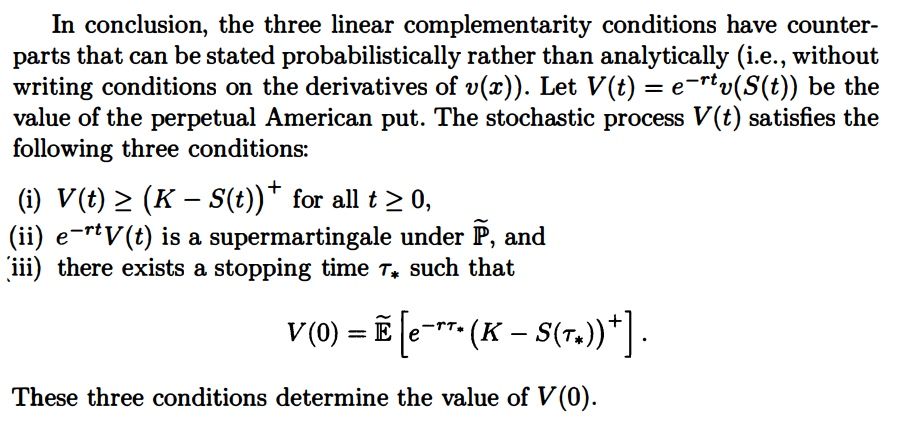 永久美式看跌期權的價格隨機過程滿足的條件
等待是有價值的，否則會立刻履約
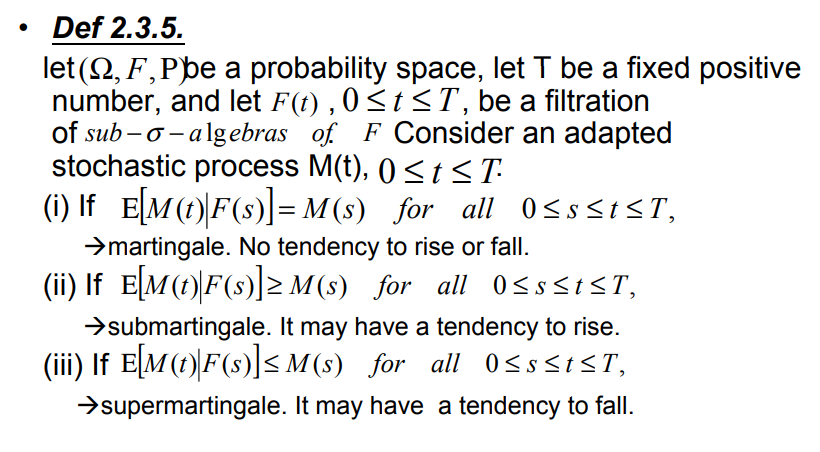 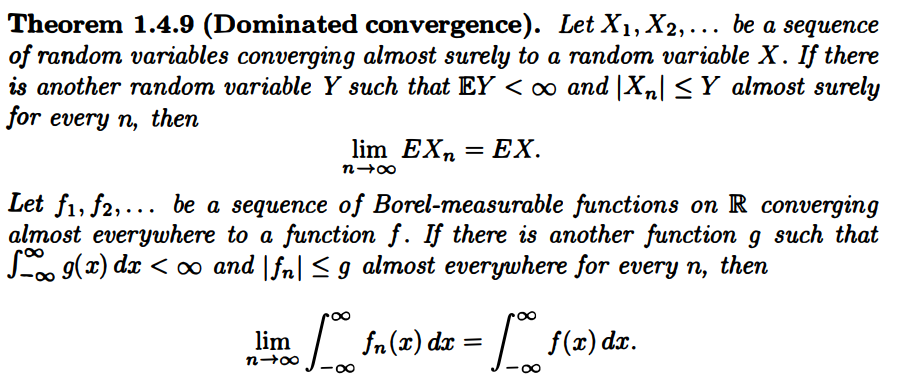